Чёрные птицы На ворону похожи, На грача тоже. Дружат с людьми – Кто они?
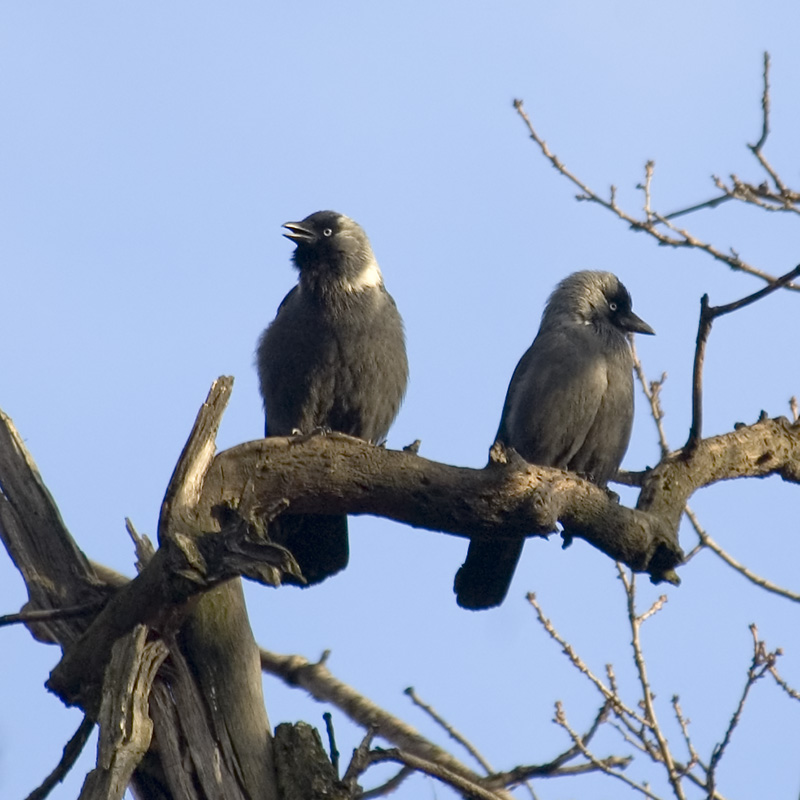 Умная галка.
        Захотелось галке пить. Заметила она на столе кувшин с водой. В кувшине было мало воды. Галка не могла достать её. Тогда она стала кидать в кувшин камешки. Вода в кувшине поднялась. Птица смогла напиться.
Вопросы и задания
- Что захотела сделать галка?
- Почему она не смогла сразу напиться из кувшина?
- Какой выход нашла галка?
-Объясните, как вы понимаете название рассказа.
Вопросы плана